TMB Co., Ltd.
·· HEALTHCARE ·· WOUND-CARE ··
Specialized in Adhesive Materials for Human Skin

Hydro colloid
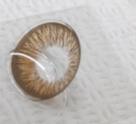 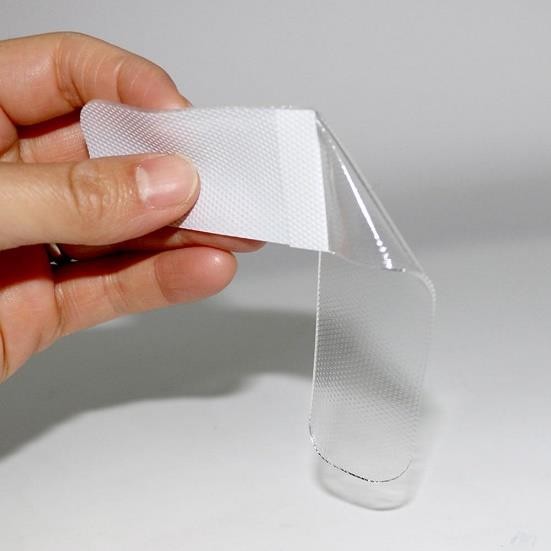 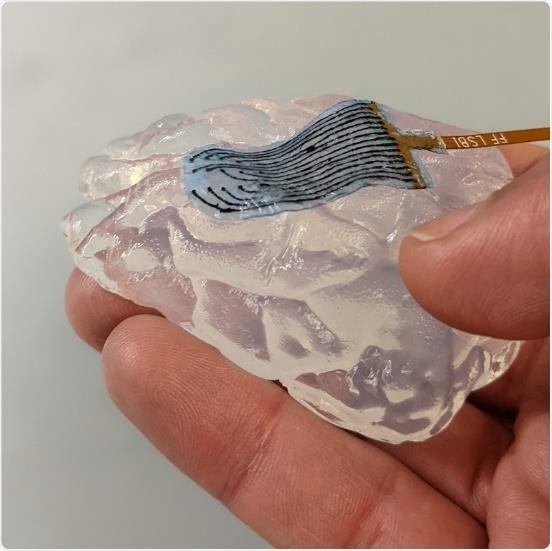 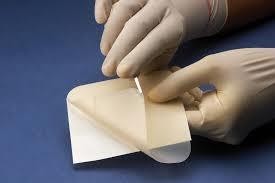 Silicone gel
MPC
Hydro gel
INTRODUCTION
Effective date of documents: August, 2026
Dustless Paper Tube
PU film

Adhesive Silicone Gel
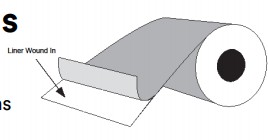 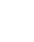 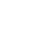 COMPOSITION
Effective date of documents: August, 2026
Base - Polyurethane(PU) film, 50 and 100μm
Medical purpose
Properties as below
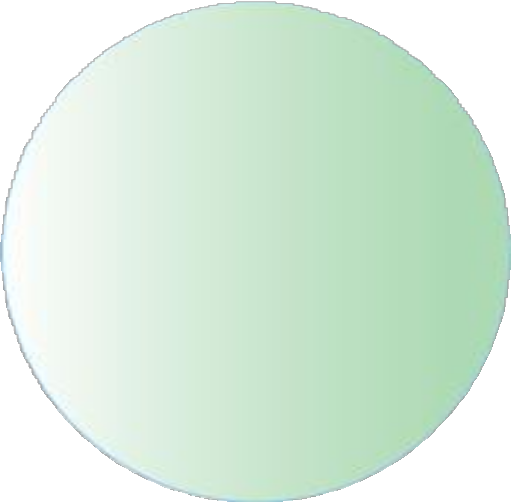 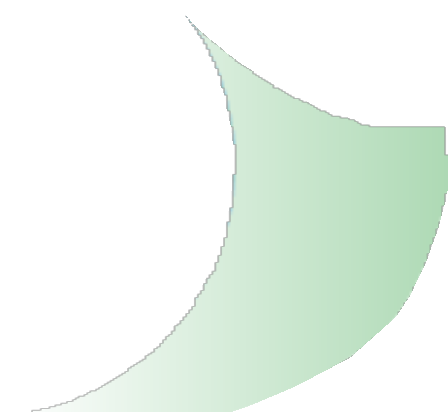 25.4mm
Adhesive Layer – Silicone gel, 250μm±10%
- Applications : Wound and Scar care, Surgical drapes, Wound protections
Dustless Paper Tube
White
Design printable
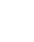 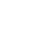 ROLL DISCRIPTION
Effective date of documents: August, 2026

Products Options
Products Standards
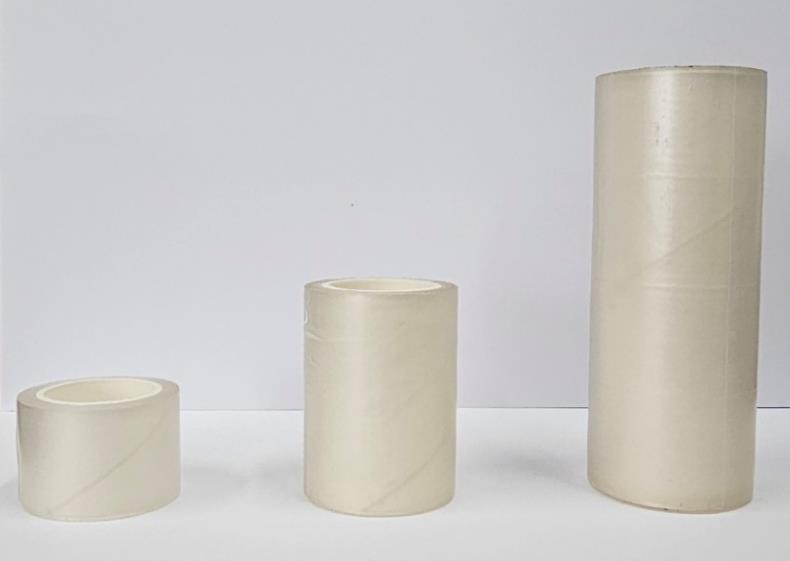 - Providing easy cutting line
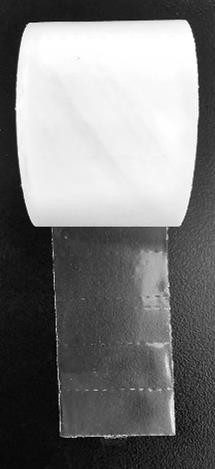 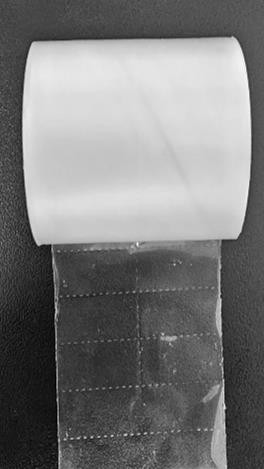 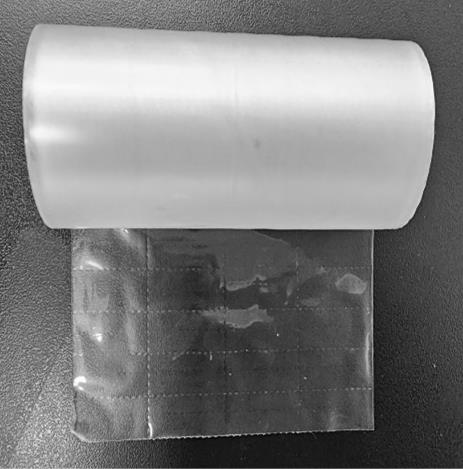 Vertical Interval
10mm
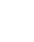 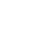 Adhesive Provide
Effective date of documents: August, 2026
Solskin Silicone Roll Tapes are two-  component silicone gels that can be  applied on a variety of substrates and  cured into a soft adhesive layer bringing  an atraumatic removal for the patients.
Silicone gel of Solskin Silicone Roll  Tapes are manufactured in a clean  environment to ensure healthcare grade  levels purity and quality.
Silicone gel of Solskin Silicone Roll  Tapes are biocompatible following the  ISO 10993 standards.
Proven biocompatibility according to ISO 10993

No trauma upon removal

Reduced skin irritation versus traditional adhesives

Responsibility of the dressing up to 10 times

Reduced occurrence of MARSI
(Medical Adhesive Related Skin Injuries)

Reduced pain experienced by the patients
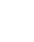 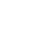